Town Hall on FEMA Bi-OP
Mayor Henry Balensifer
Planning Director Matthew Ellis
With special guests
Clatsop County Commission Chair Mark Kujala
Clatsop County Community Development Director Gail Henrikson
1
Development
City of Warrenton
Development means any man-made change to improved or unimproved real estate, including but not limited to buildings or other structures, mining, dredging, filling, grading, paving, excavation or drilling operations or storage of equipment or materials.

44 CFR 59.1
2
NFIP
City of Warrenton
The National Flood Insurance Program (NFIP) is managed by the FEMA and provides flood insurance to property owners, renters, and businesses across the country.

Participation in the NFIP is required for community members to receive federal flood insurance protection, federal loans on properties in the floodplain, and response and recovery 
funding for federally-declared disasters.
3
Timeline
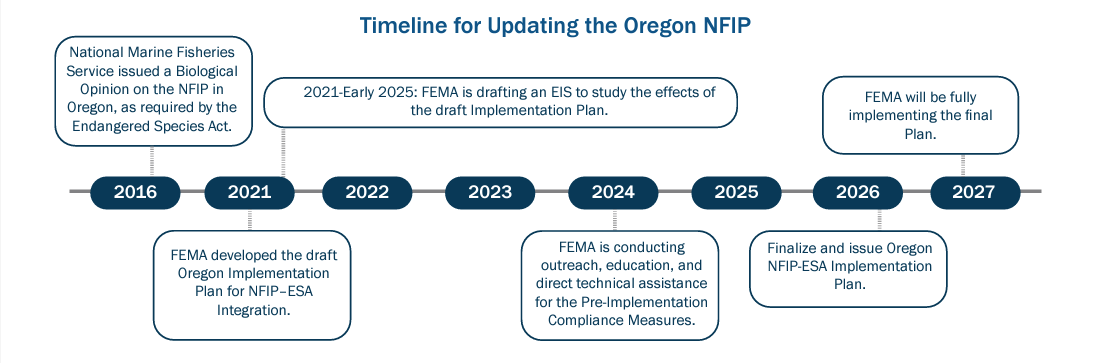 City of Warrenton
1
Prohibit all new development in the floodplain.
4
PICM Options
(Pre-Implementation Compliance Measures)
2
Incorporate the Endangered Species Act into local floodplain ordinances.
Require floodplain development permit applicants to develop a Floodplain Habitat Assessment documenting that their proposed development in the Special Flood Hazard Area will achieve “no net loss.”
3
City  of  Warrenton
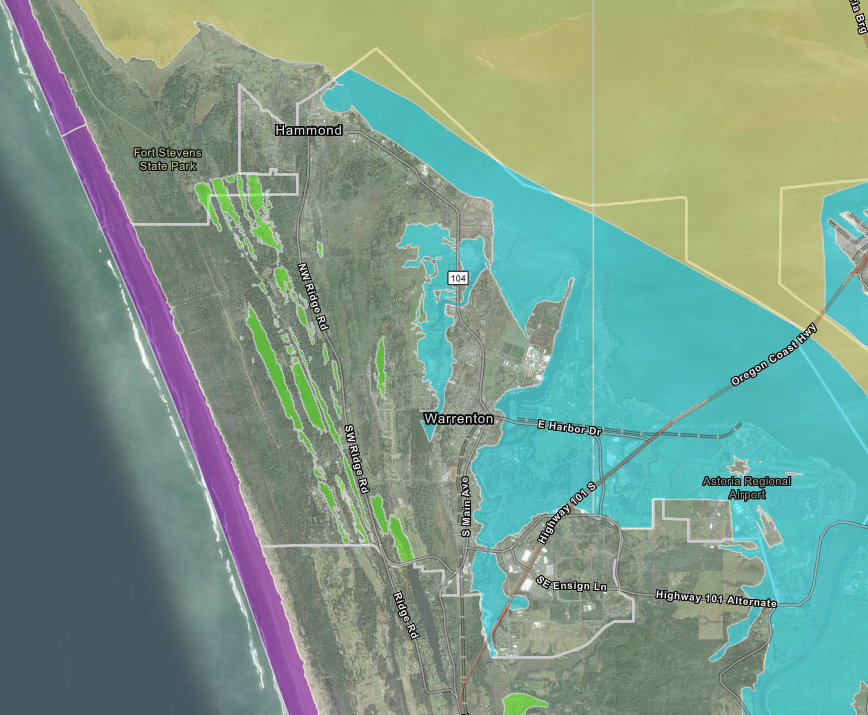 5
Areas of Special Flood Hazard in Warrenton
City of Warrenton
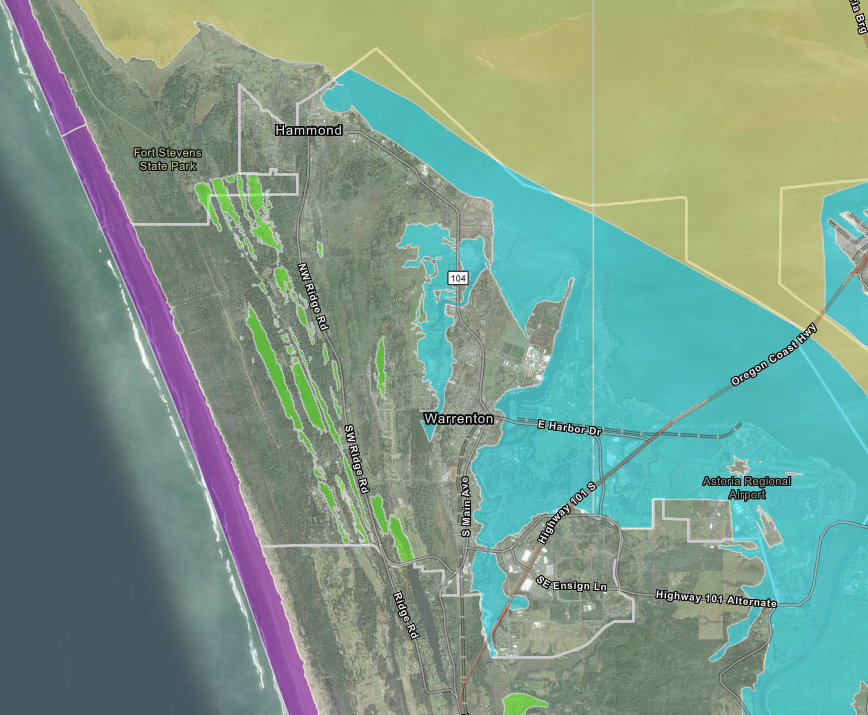 6
Riparian Buffer Zones (RBZs)

Only applies in SFHA (blue)

Purple: Columbia River
Orange: Skipanon River
Red: Alder Creek
City of Warrenton
7
Case Study 1
New 2,000 square foot home
Next to Alder Creek or Skipanon River
Assume 2 feet of fill to build 1 foot above Base Flood Elevation
Total Impervious Surface: 2,400 square feet (400 sf driveway)
Mitigation required for fill: 4,000 cubic feet
Mitigation required for Impervious Surface: 2,400 square feet
3, 5, or 6 trees (based on size) for every tree removed
City of Warrenton
8
Case Study 2
Remodel of 1,500 square foot home (Substantial Improvement)
Anywhere in the Area of Special Flood Hazard (floodplain)
Assume 2 feet of fill to build 1 foot above Base Flood Elevation
Total New Impervious Surface: 0 square feet
Mitigation required for fill: 2,250 cubic feet (1.5 x 1,500)
Mitigation required for Impervious Surface: 0 square feet
2, 4, or 5 trees (based on size) for every tree removed
City of Warrenton
9
Case Study 3
Heating unit replacement (non-Substantial Improvement)
Anywhere in the Area of Special Flood Hazard (floodplain)
Exempt from No Net Loss Standards
Still needs a Floodplain Development Permit
City of Warrenton
10
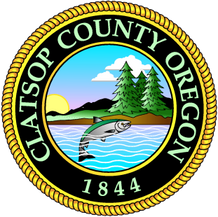 TWO PATHS:
1. PICM PATHWAY
Board of Commissioner work sessions:
August 14
August 28
November 6
Board to consider temporary moratorium on floodplain permits
If approved, moratorium effective November 13, 2024-February 28, 2025
Board to consider formal vote on PICM at November 13 meeting
2. OREGONIANS FOR FLOODPLAIN PROTECTION
Coalition started by Tillamook County
County pledge of $25,000
Possible litigation
Delay or reverse December 1 deadline
Clatsop County PICM Status
October 28, 2024
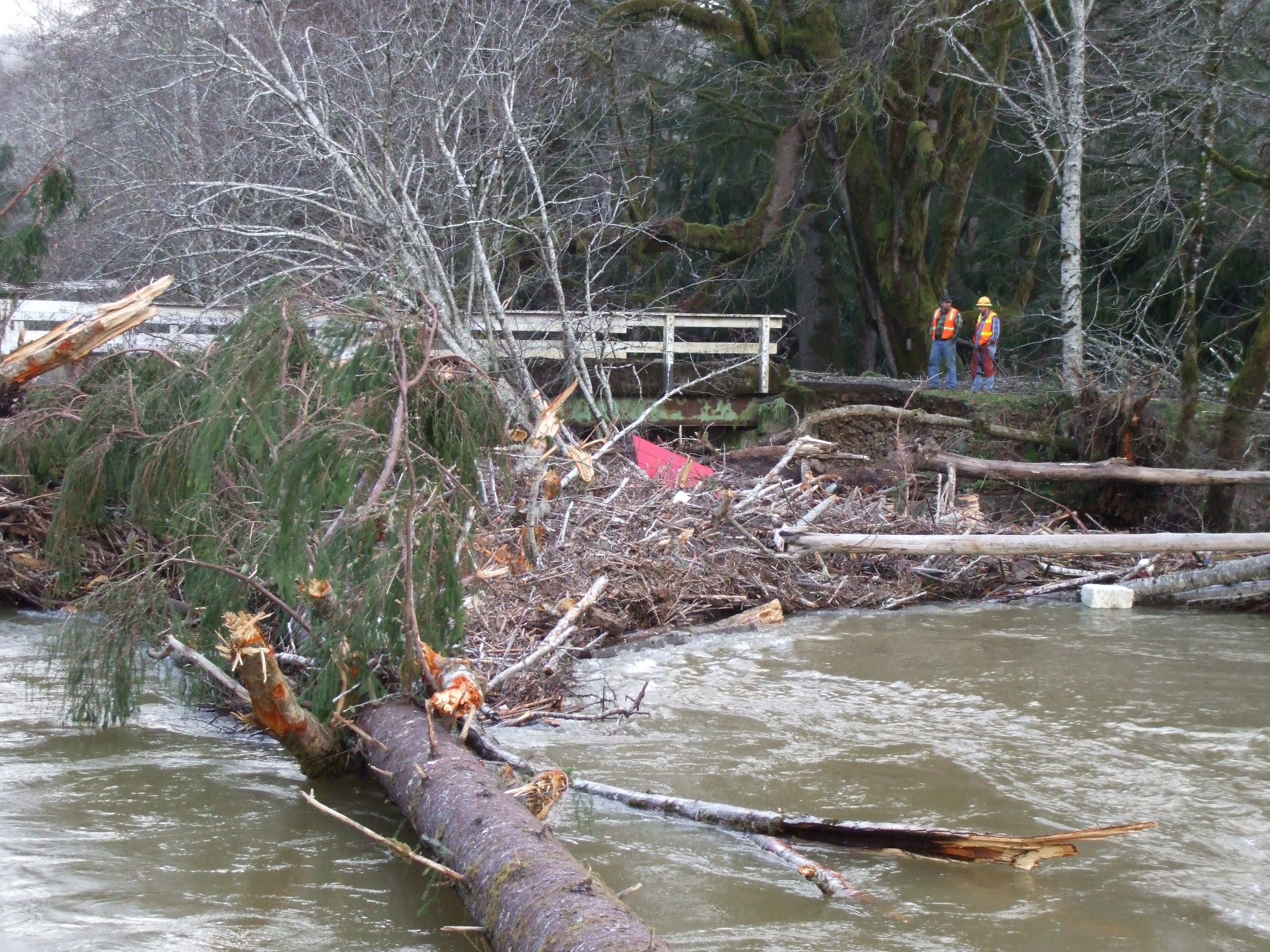 11
Development Scenarios – Unincorporated Clatsop County
October 28, 2024
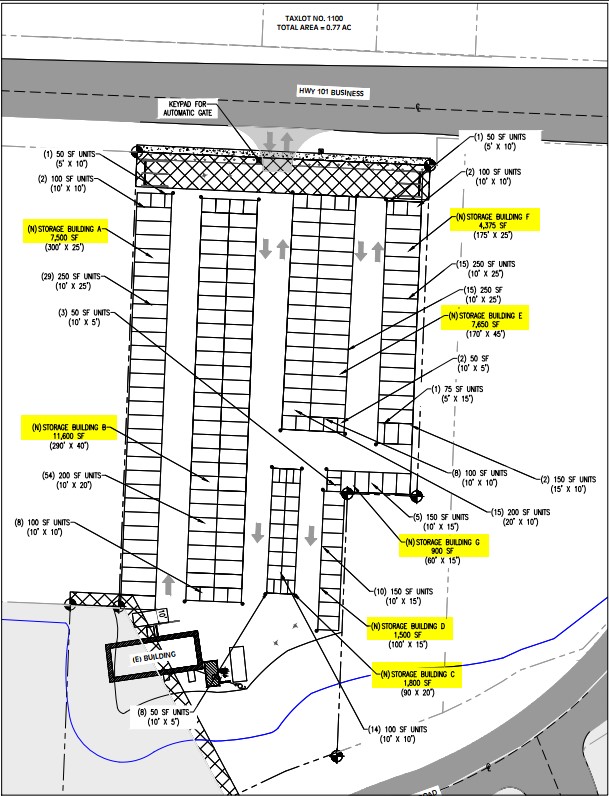 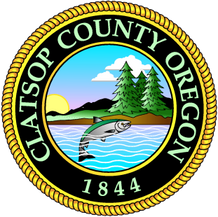 12
Mini-Warehouse Facility
Mini-storage facility in Miles Crossing
191 units in 7 buildings: 33,875 SF building
Existing impervious: ~66,000 SF
Proposed impervious: ~66,360
Trees Removed: 0
Site Elevation: 9’
BFE: 12’
Special Flood Hazard Area: AE – 100 Year Flood
October 28, 2024
[Speaker Notes: Astoria School Tax: $0.25/SF (Residential) and $0.53/SF (Commercial)]
LOCATING MITIGATION
Compensatory storage must be:
On-site; or
Offsite, but within the same waterbody reach
Offsite mitigation that is in a different reach, but within the same watershed, must be provided at double the rate
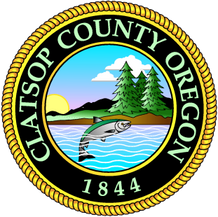 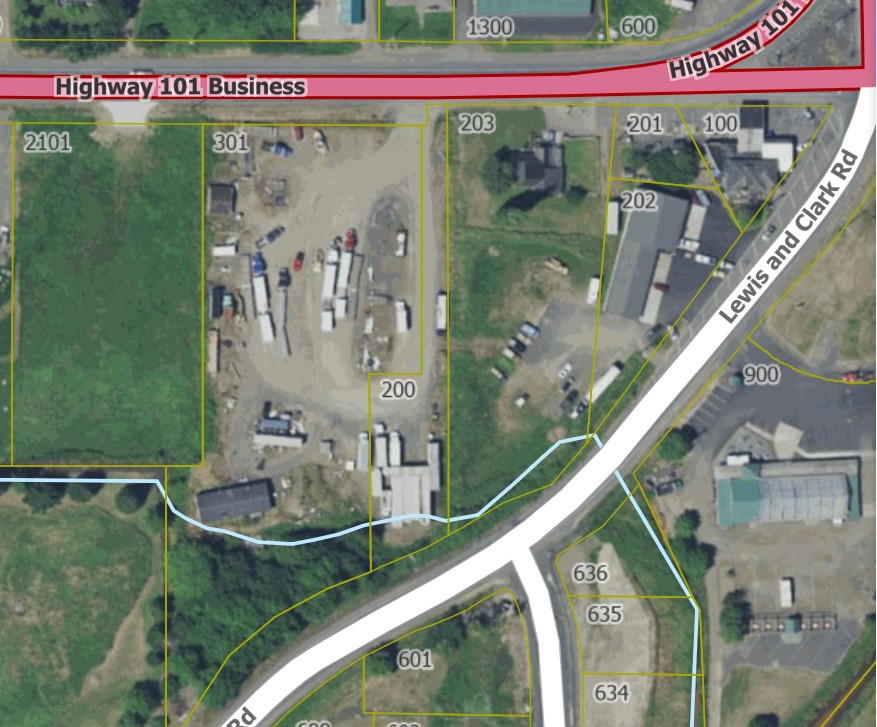 13
ADDITIONAL MITIGATION REQUIREMENTS
Applicant must demonstrate legal right to implement the mitigation property (i.e., owns property or has easement)
Demonstrate financial assurance are in place for long-term maintenance and monitoring
Develop a management plan identified:
Site manager
Activities allowed on site
Posting of signs
October 28, 2024
[Speaker Notes: Astoria School Tax: $0.25/SF (Residential) and $0.53/SF (Commercial)]
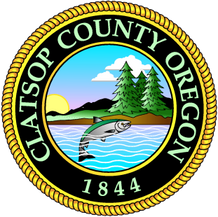 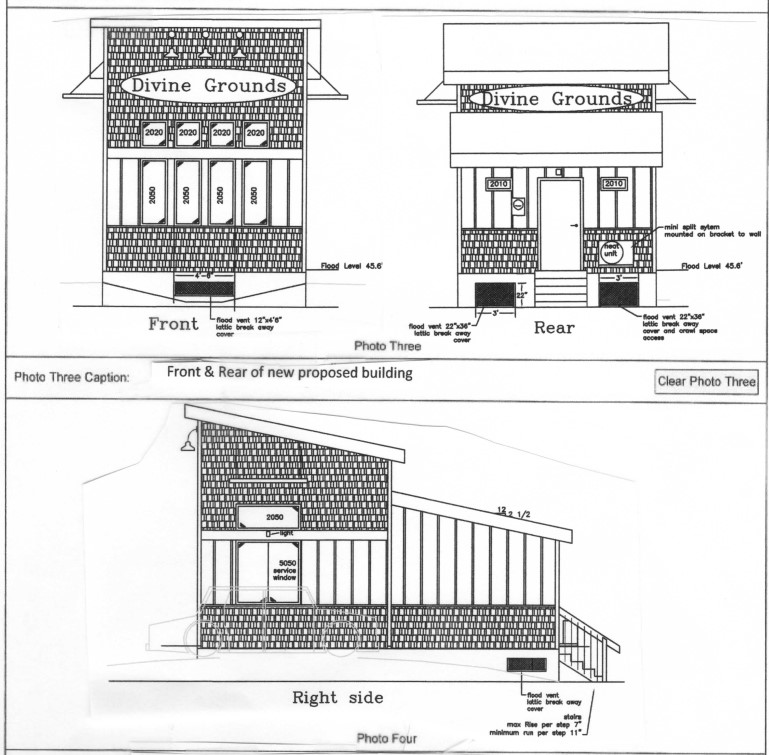 14
Coffee Kiosk
Coffee kiosk (Highway 101/26 junction)
Existing building: 157 SF
Proposed building: 420 SF
New impervious area: 0 SF
Trees Removed: 0
Site Elevation: 43.2’
BFE: 44.6’
Special Flood Hazard Area: AE-100 Year Flood/Floodway
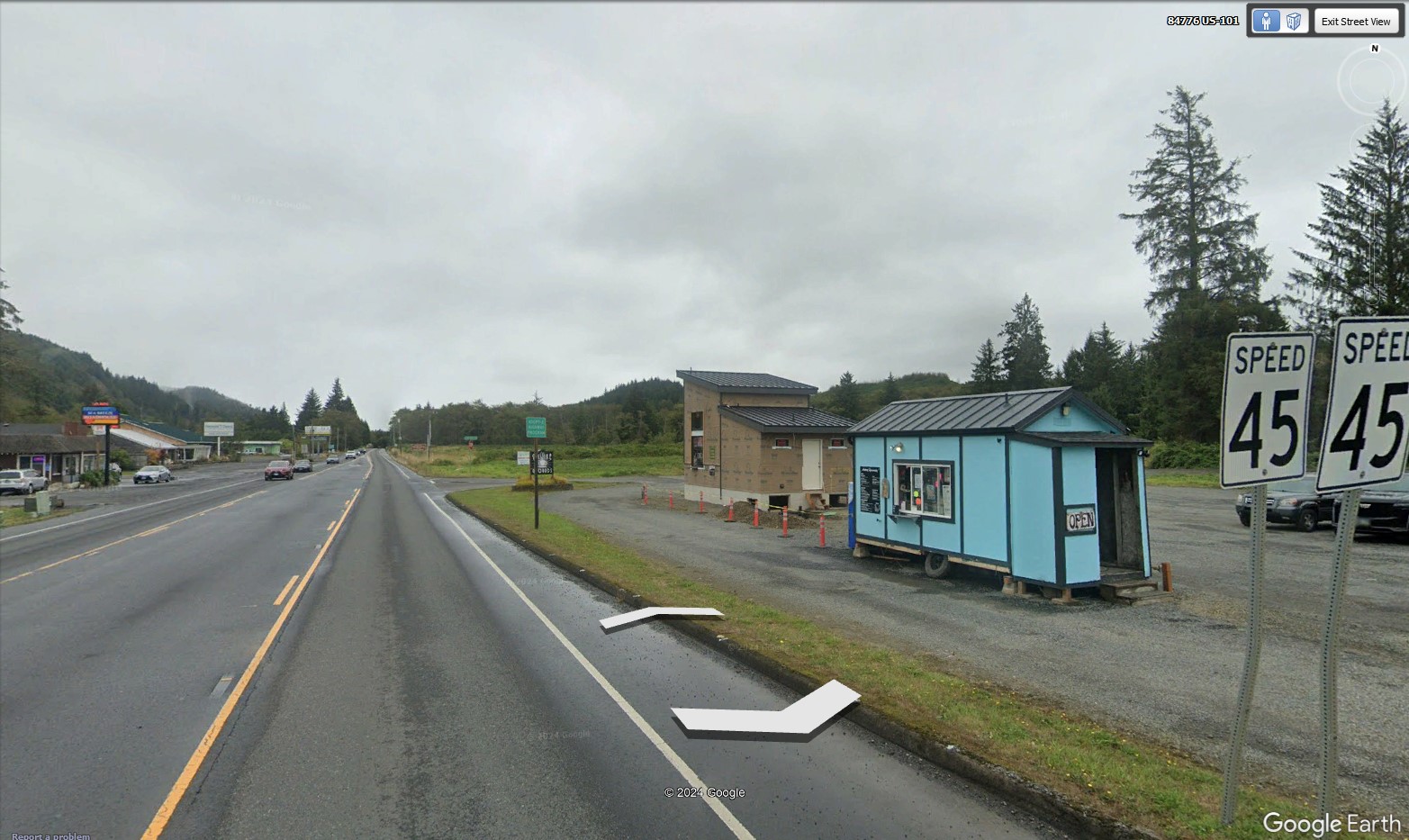 October 28, 2024
[Speaker Notes: Astoria School Tax: $0.25/SF (Residential) and $0.53/SF (Commercial)]
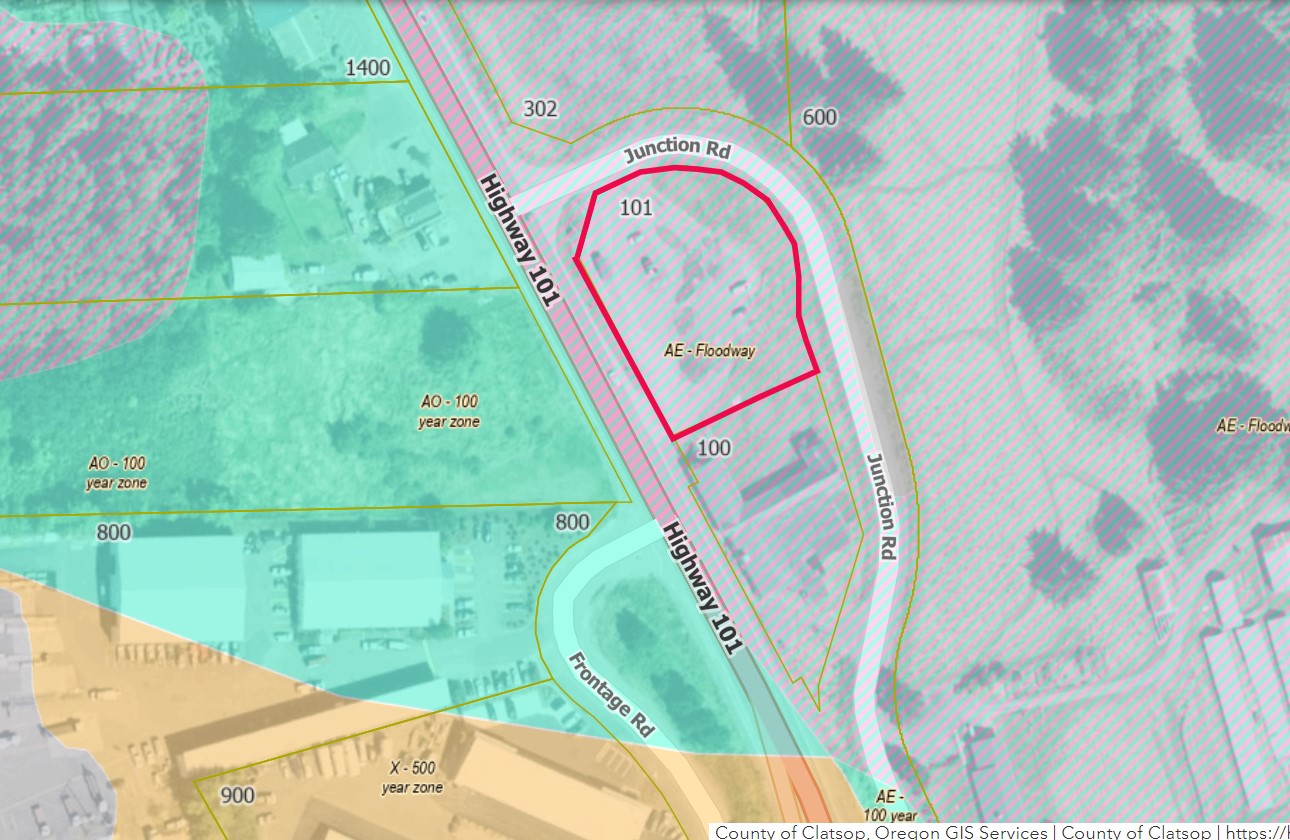 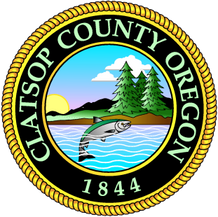 15
LOCATING MITIGATION
Compensatory storage must be:
On-site; or
Offsite, but within the same waterbody reach
Offsite mitigation that is in a different reach, but within the same watershed, must be provided at double the rate
ADDITIONAL MITIGATION REQUIREMENTS
Applicant must demonstrate legal right to implement the mitigation property (i.e., owns property or has easement)
Demonstrate financial assurance are in place for long-term maintenance and monitoring
Develop a management plan identified:
Site manager
Activities allowed on site
Posting of signs
October 28, 2024
[Speaker Notes: Astoria School Tax: $0.25/SF (Residential) and $0.53/SF (Commercial)]
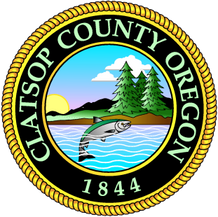 16
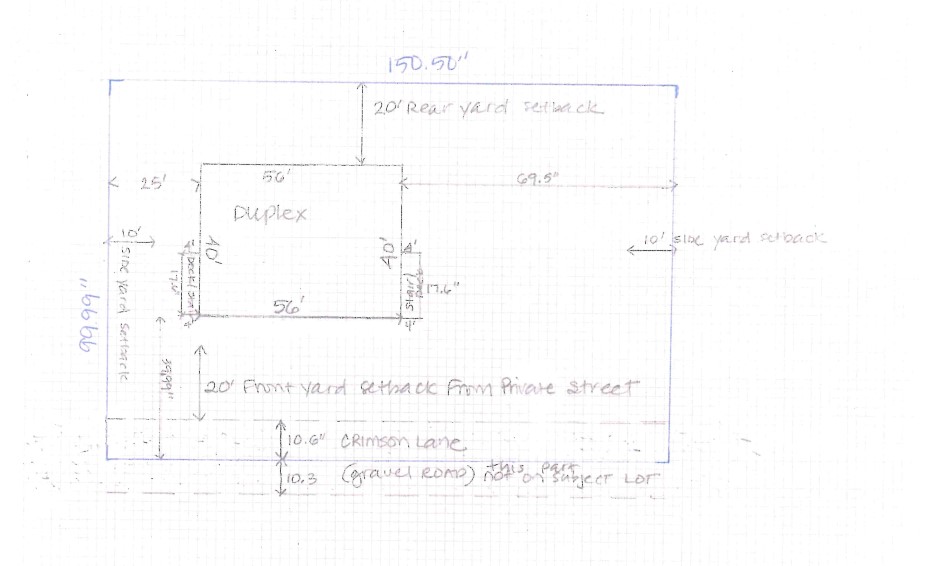 DUPLEX
New duplex on undeveloped land in Jeffers Garden
Lot size: 15,050 SF
Proposed footprint: 
2,240 SF duplex footprint
70.4 SF back stairs
70.4 SF front porch
New impervious area: 
1,595.3 SF – Crimson Lane extension
684 SF – parking area
Trees Removed: 0
Site Elevation: 6.2’
BFE: 12.0’
Special Flood Hazard Area: AE-100 Year Flood
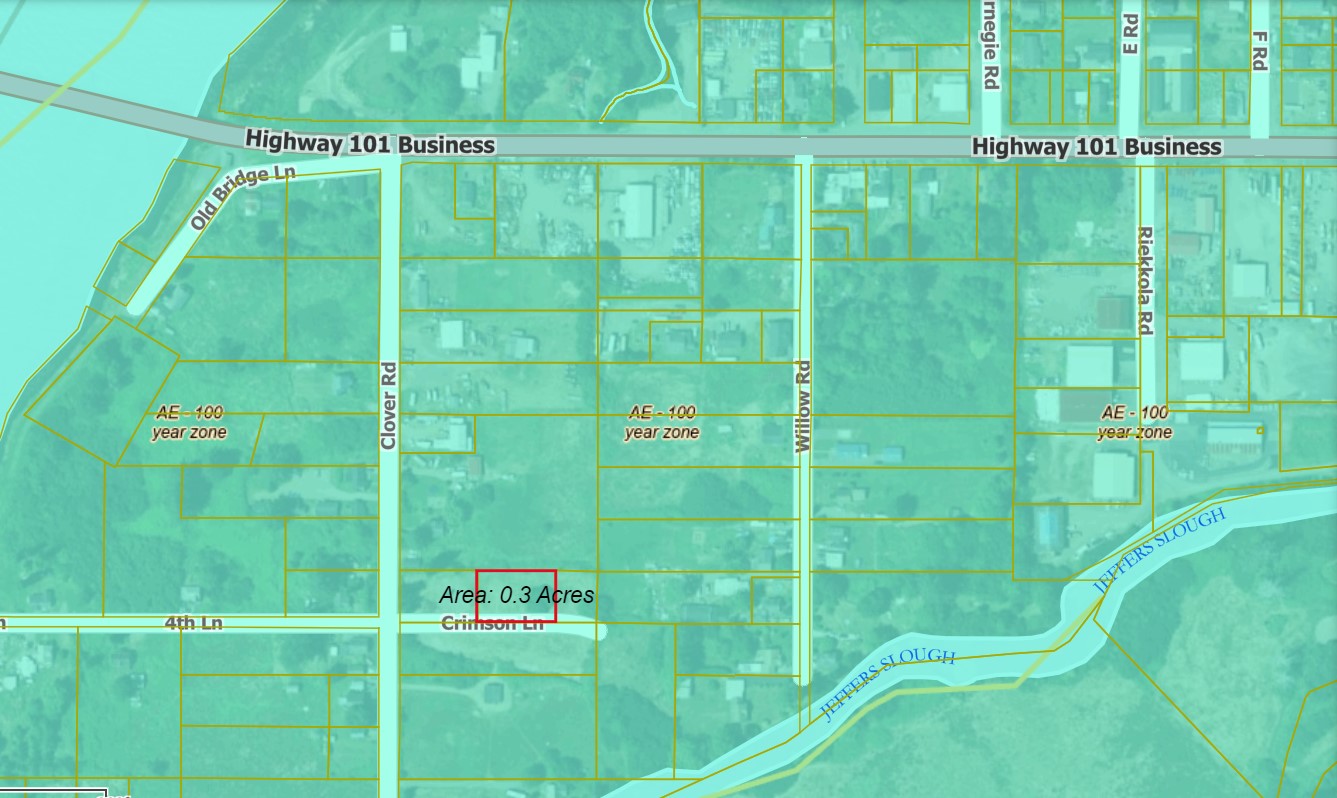 October 28, 2024
[Speaker Notes: Astoria School Tax: $0.25/SF (Residential) and $0.53/SF (Commercial)]
LOCATING MITIGATION
Compensatory storage must be:
On-site; or
Offsite, but within the same waterbody reach
Offsite mitigation that is in a different reach, but within the same watershed, must be doubled
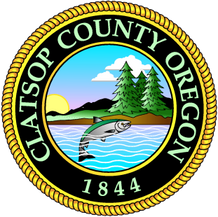 17
ADDITIONAL MITIGATION REQUIREMENTS
Applicant must demonstrate legal right to implement the mitigation property (i.e., owns property or has easement)
Demonstrate financial assurance are in place for long-term maintenance and monitoring
Develop a management plan identified:
Site manager
Activities allowed on site
Posting of signs
October 28, 2024
[Speaker Notes: Astoria School Tax: $0.25/SF (Residential) and $0.53/SF (Commercial)]
18
RISK Rating 2.0
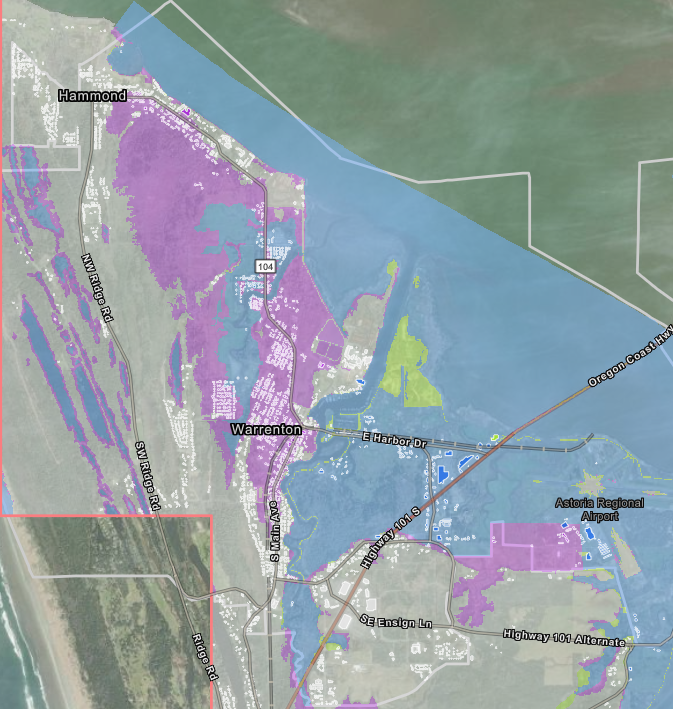 City of Warrenton
Several year review process
Currently 455 structures in the floodplain (blue)
Proposed 1,480 structures in the floodplain (purple)
Map viewer: https://tinyurl.com/DraftMapsClatsop
1
Recertification of levees throughout Warrenton.
19
Government Actions
2
Weighing options for Pre-Implementation Compliance Measures.
Participating in Oregonians for Floodplain Protection, including potentially participating in litigation.
3
City  of  Warrenton
Questions?
City of Warrenton